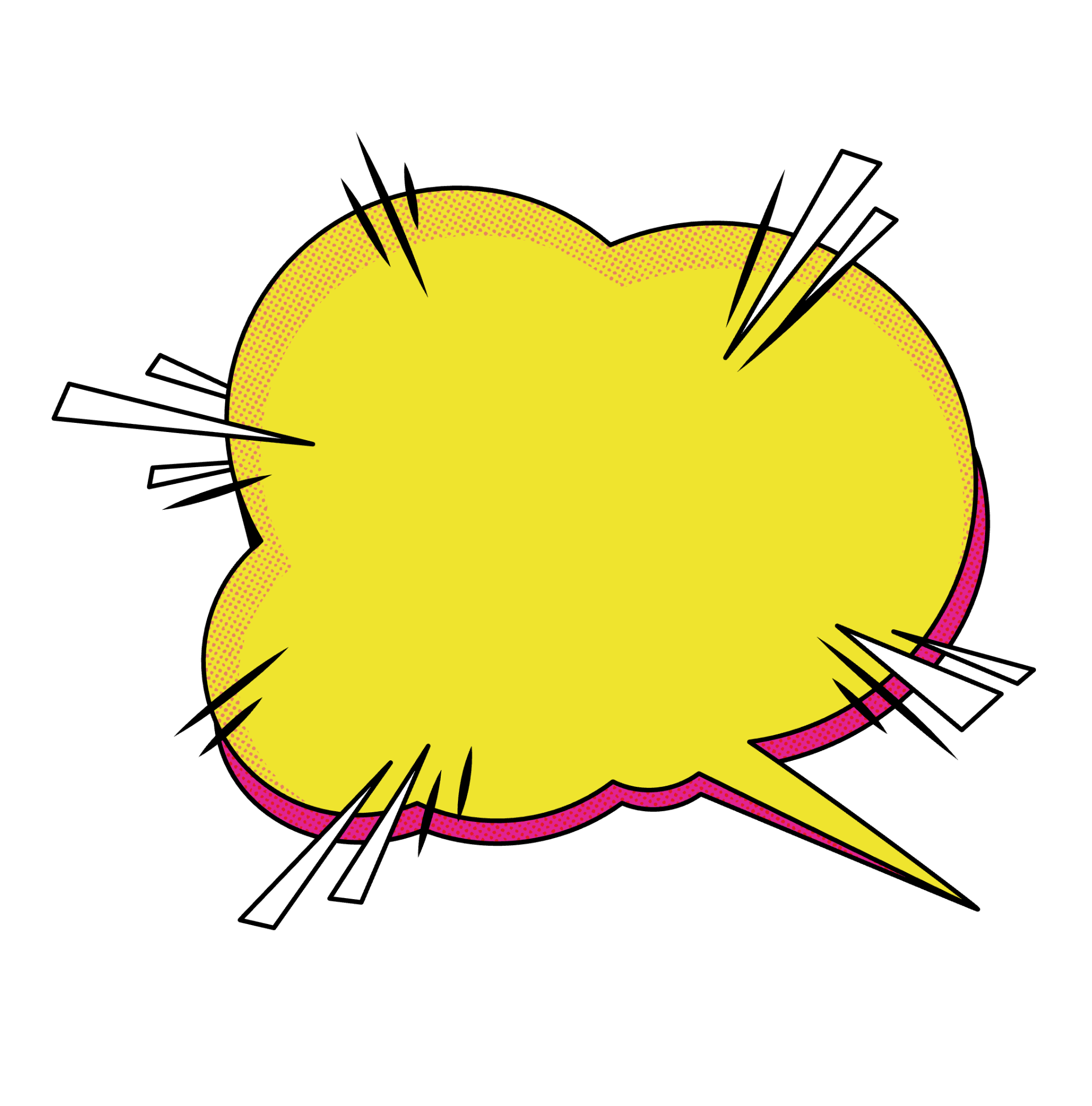 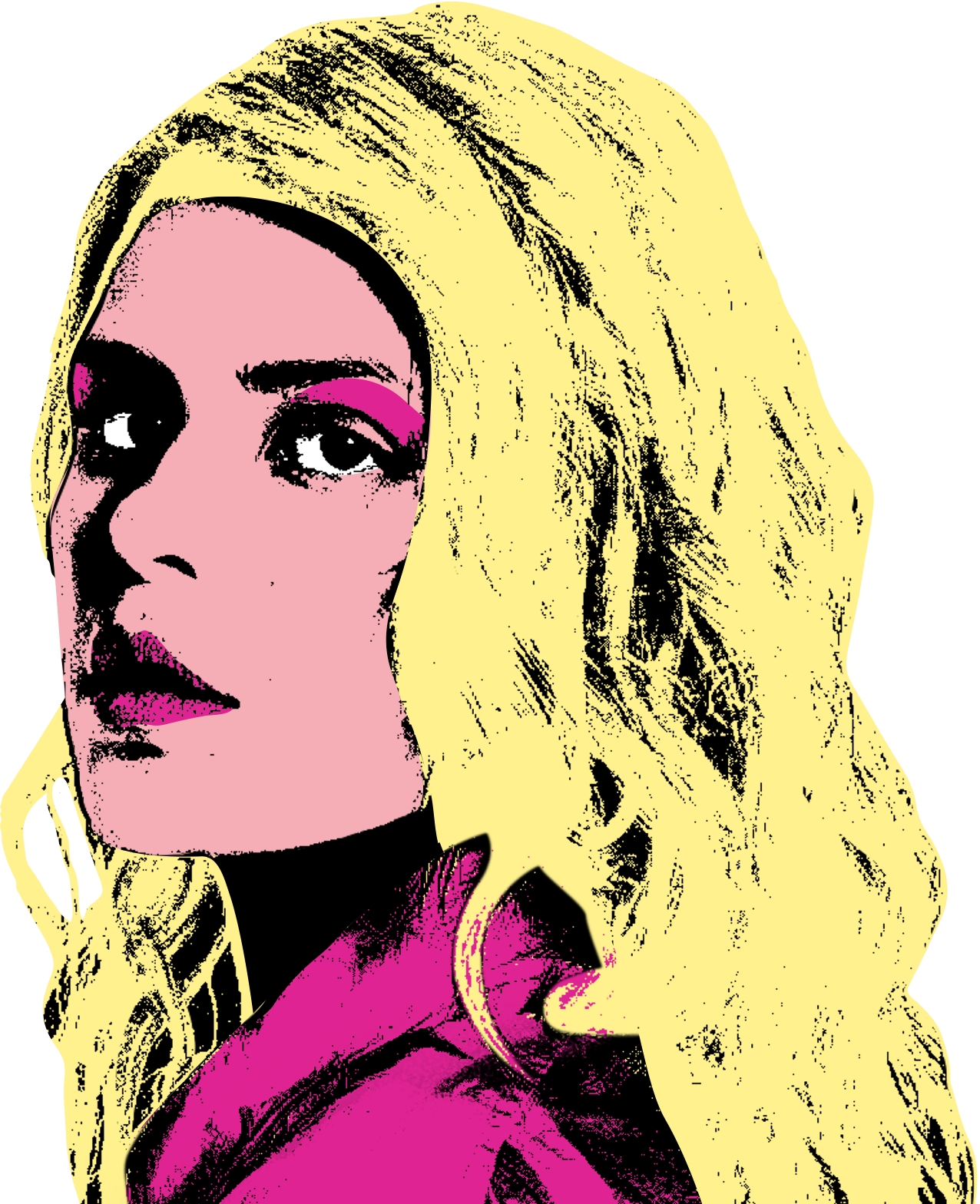 Pop art
Pop art
Introduction to
Introduction to
Education Presentation
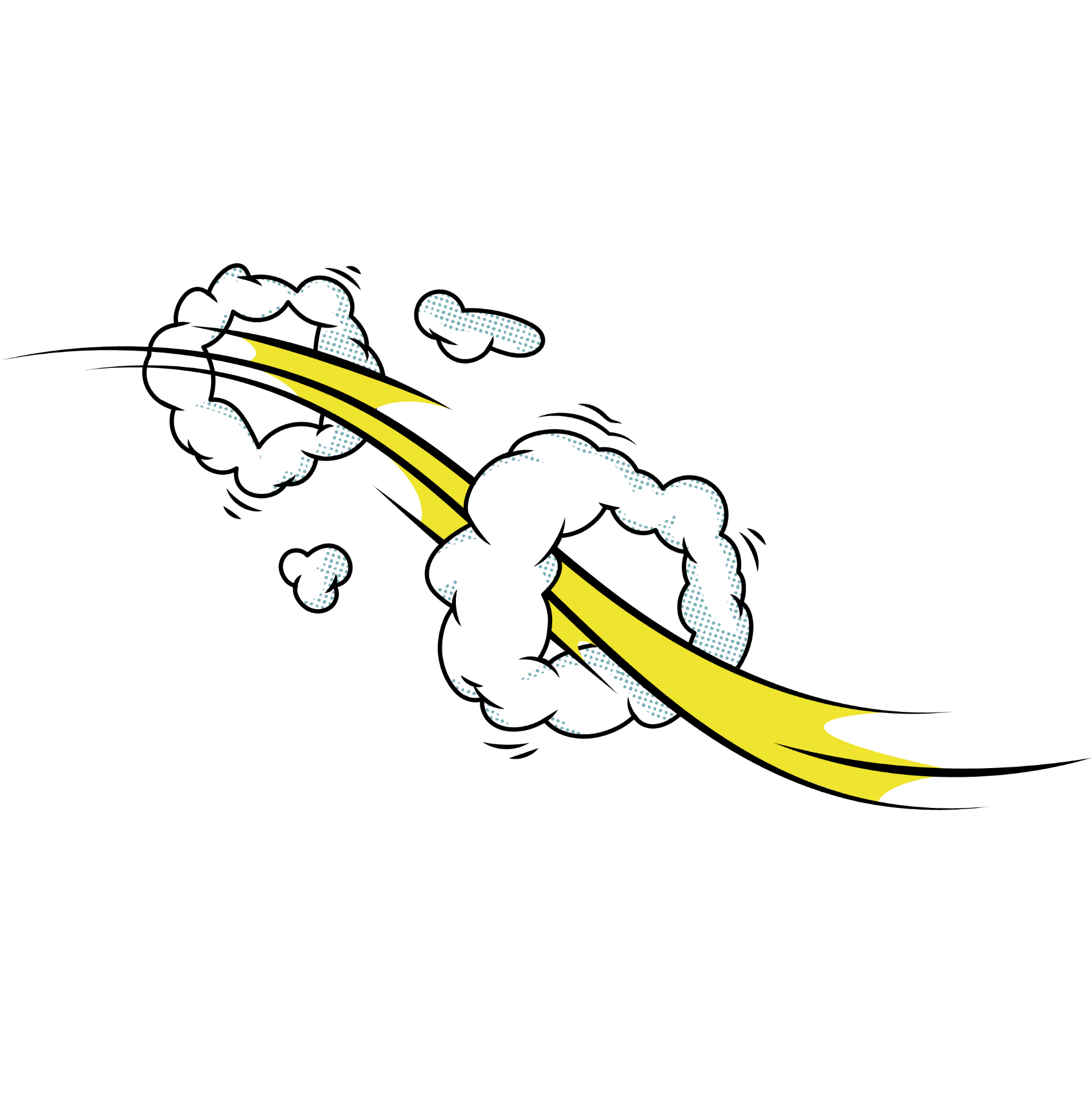 Google Slides
Click on the "Google Slides" button below this presentation preview. Make sure to sign in to your Google account. Click on "Make a copy." Start editing your presentation.

Alternative: Click on the "Share" button on the top right corner in Canva and click on "More" at the bottom of the menu. Enter "Google Drive" in the search bar and click on the GDrive icon to add this design as a Google slide in your GDrive.
PowerPoint
Click on the "PowerPoint" button below this presentation preview. Start editing your presentation.

Alternative: From Canva template file, Click on the "Share" button on the top right corner in Canva and click on "More" at the bottom of the menu. Enter "PowerPoint" in the search bar and click on the PowerPoint icon to download.
How to use this Presentation
Canva
Click on the "Canva" button under this presentation preview. Start editing your presentation. You need to sign in to your Canva account.
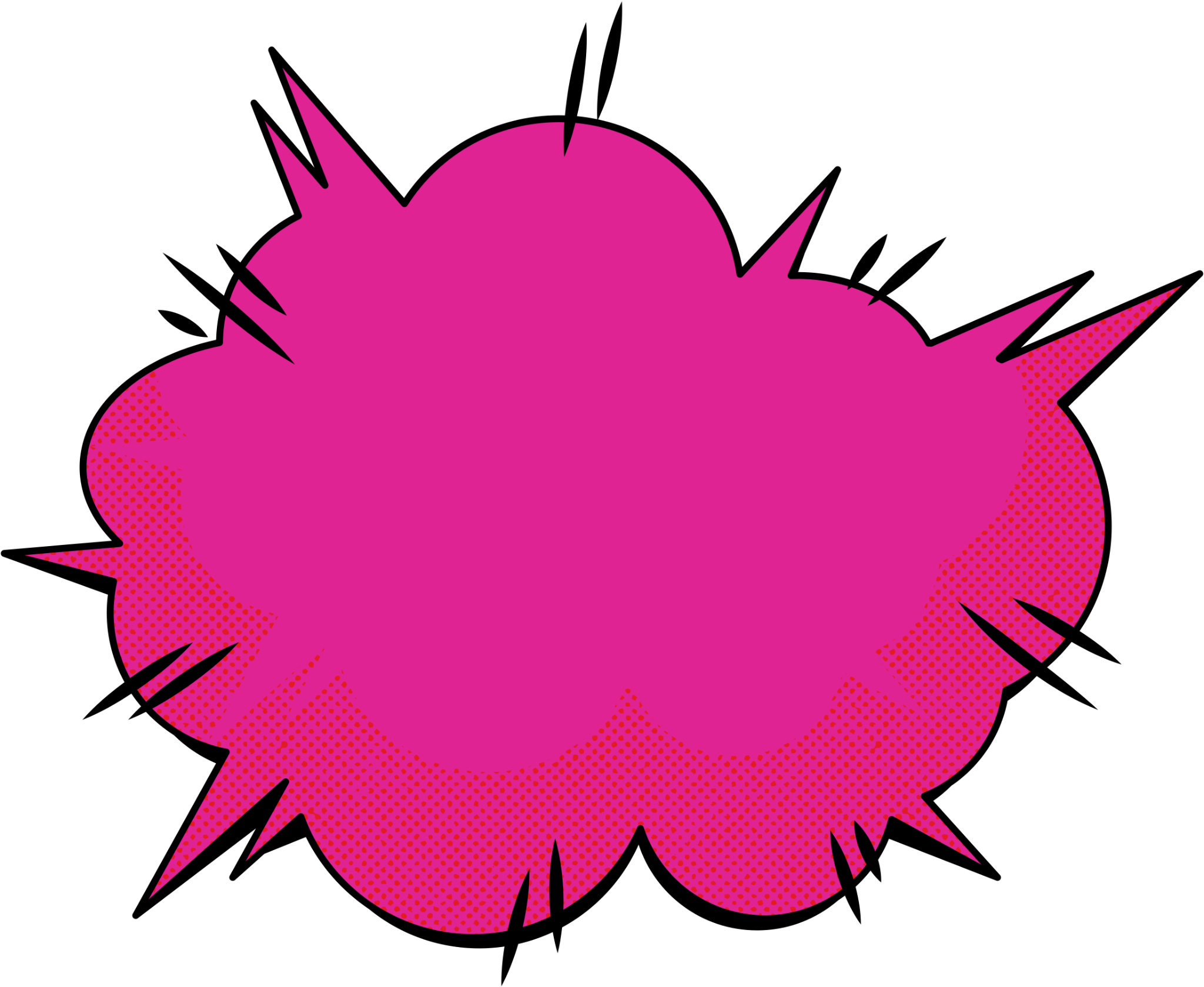 Hey there, I'm your instructor extraordinaire, Amanda Smith!
Lorem ipsum dolor sit amet, consectetur adipiscing elit, sed do eiusmod tempor incididunt ut labore et dolore magna aliqua.
What is Pop Art?
01
Lesson Outline
Lorem ipsum dolor sit amet, consectetur adipiscing elit, sed do eiusmod tempor incididunt ut labore et dolore magna aliqua.
Putting the POP in Art
02
Features that Pop
03
Bold Outlines
Bright Colors
Repeated Patterns
Words and Speech
Today, 
we are learning to:
01
Understand what Pop Art is
02
Identify the distinctive features of Pop Art
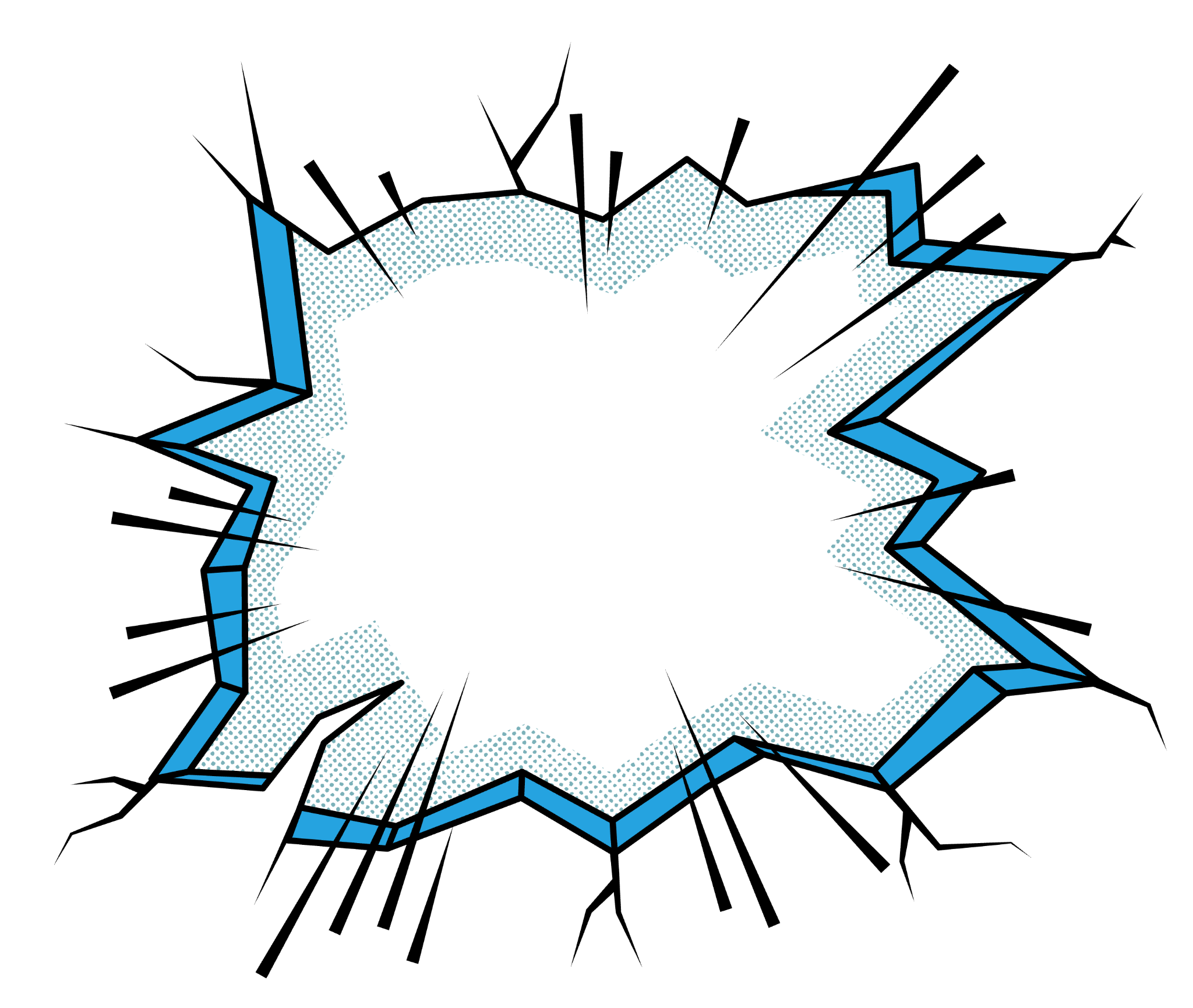 Section #1:
Add Section Title here
Lorem ipsum dolor sit amet, consectetur adipiscing elit, sed do eiusmod tempor incididunt ut labore et dolore magna aliqua.
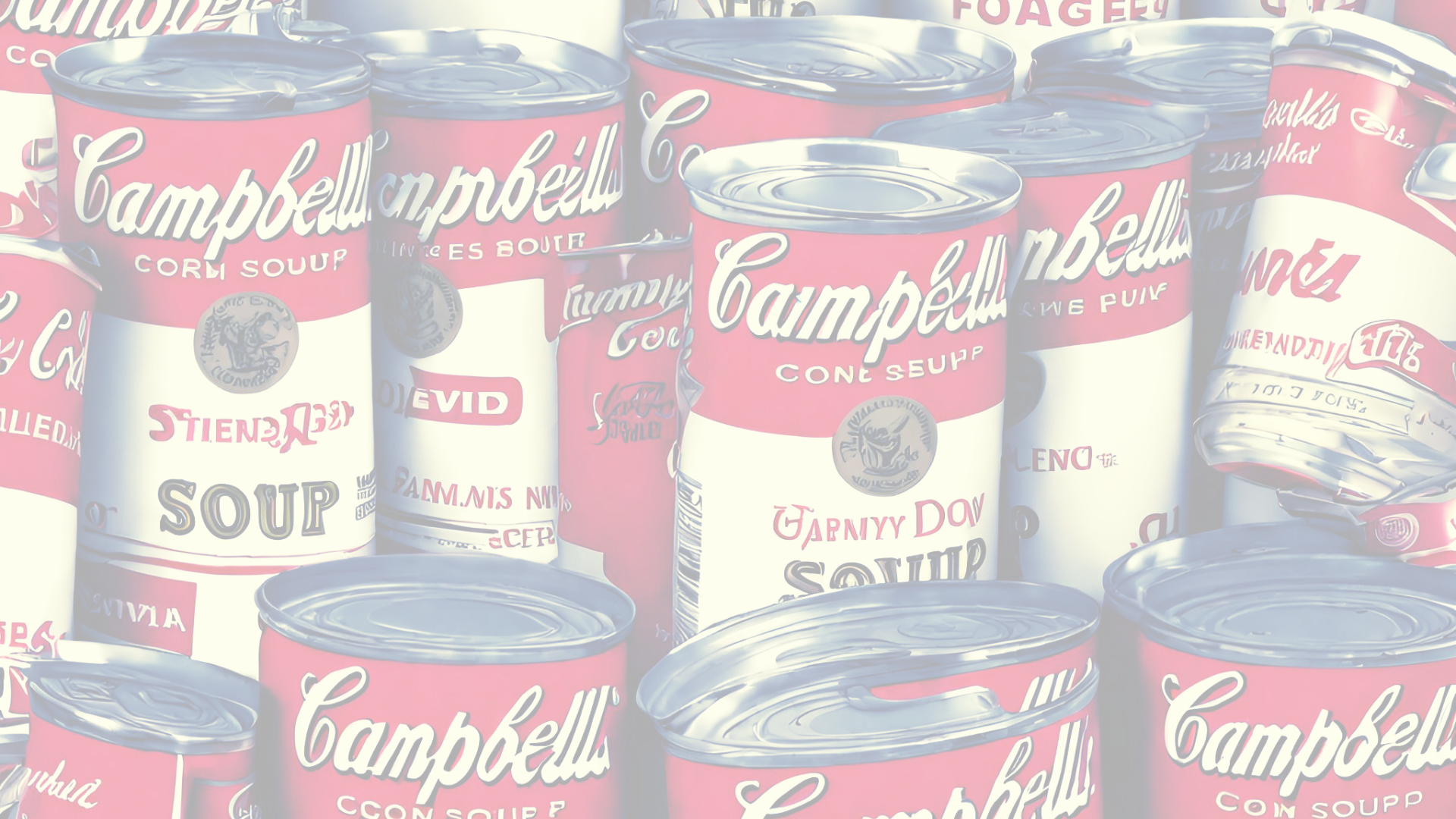 What is Pop Art?
Pop Art is an art style. It began in England and the United States in the 1950s and 1960s by artists Andy Warhol and Richard Hamilton.
!!!
!!!
Bright
Colorful
Low Cost
Mass Produced
What do these adjectives that describe pop art mean?
Putting the POP in Art!
Pop is short for popular
Pop Art is for everyone
It was featured in popular ads, celebrities, magazines, comic books, and even household items that everyone could recognize.
Before Pop Art, art was seen
as something only SOME people in society can see, own, and understand.
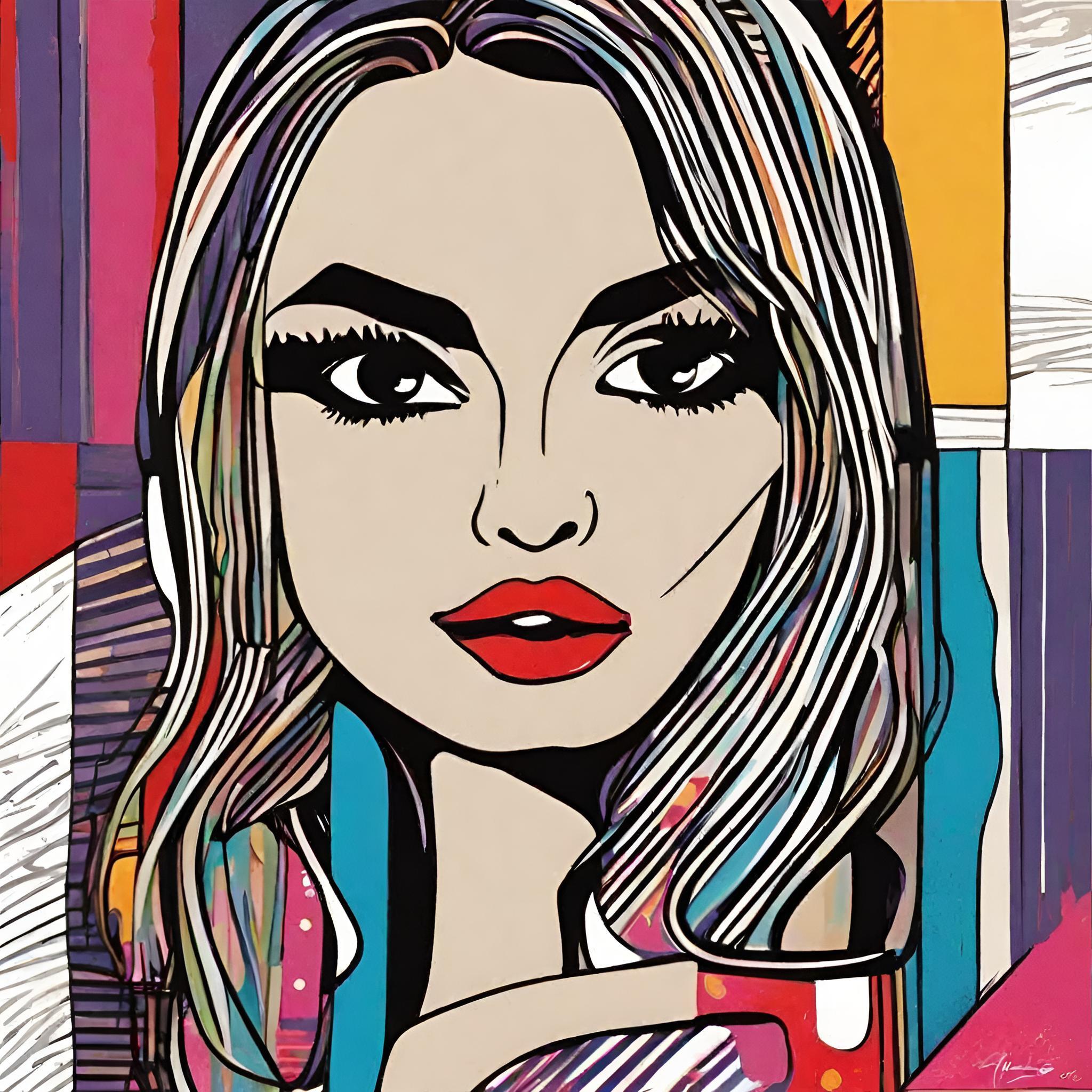 Bold Outlines
Pop Art features designs with bold black outlines, giving it a cartoon-like look.
Features that Pop:
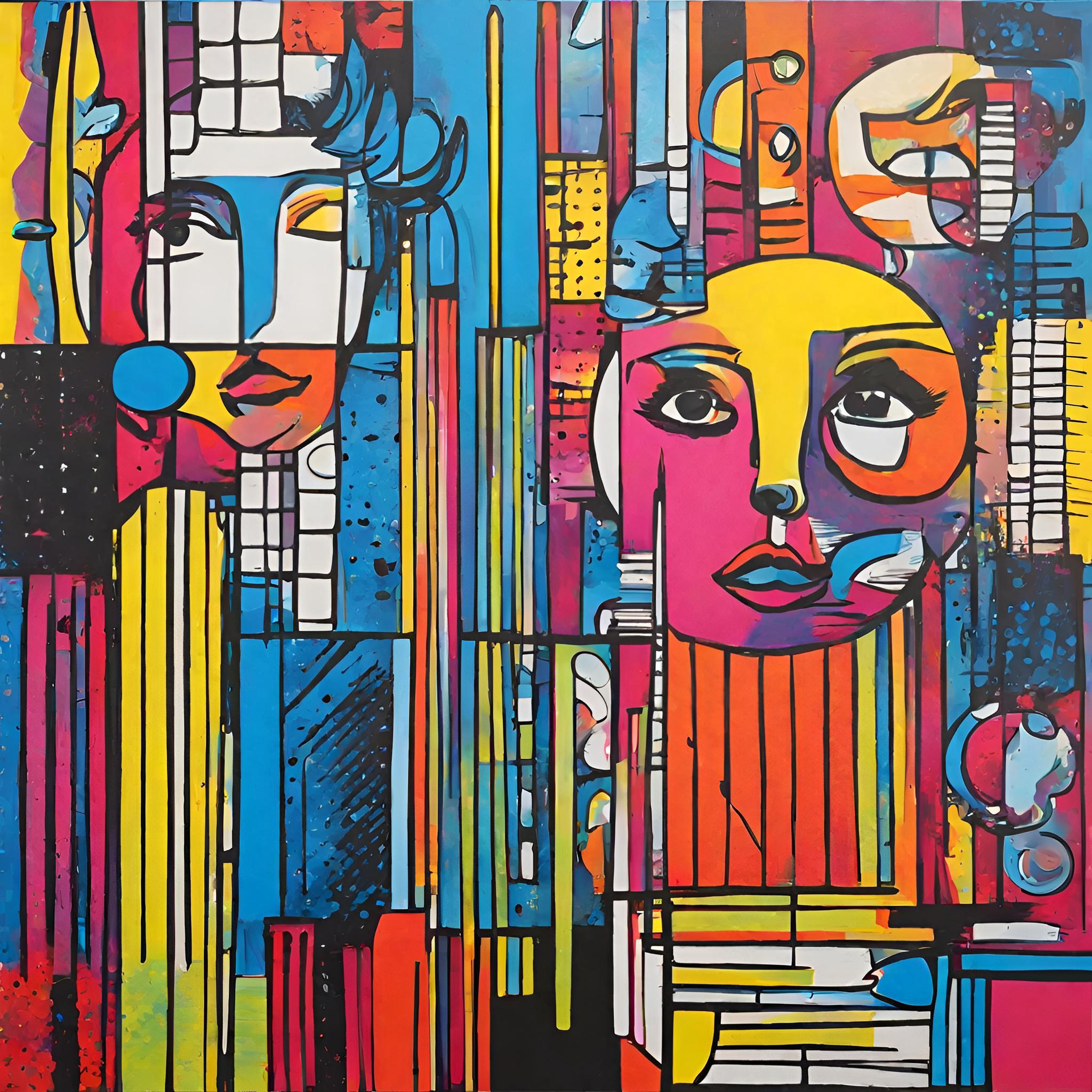 Bright Colors
Pop Art uses bright and vivid colors.
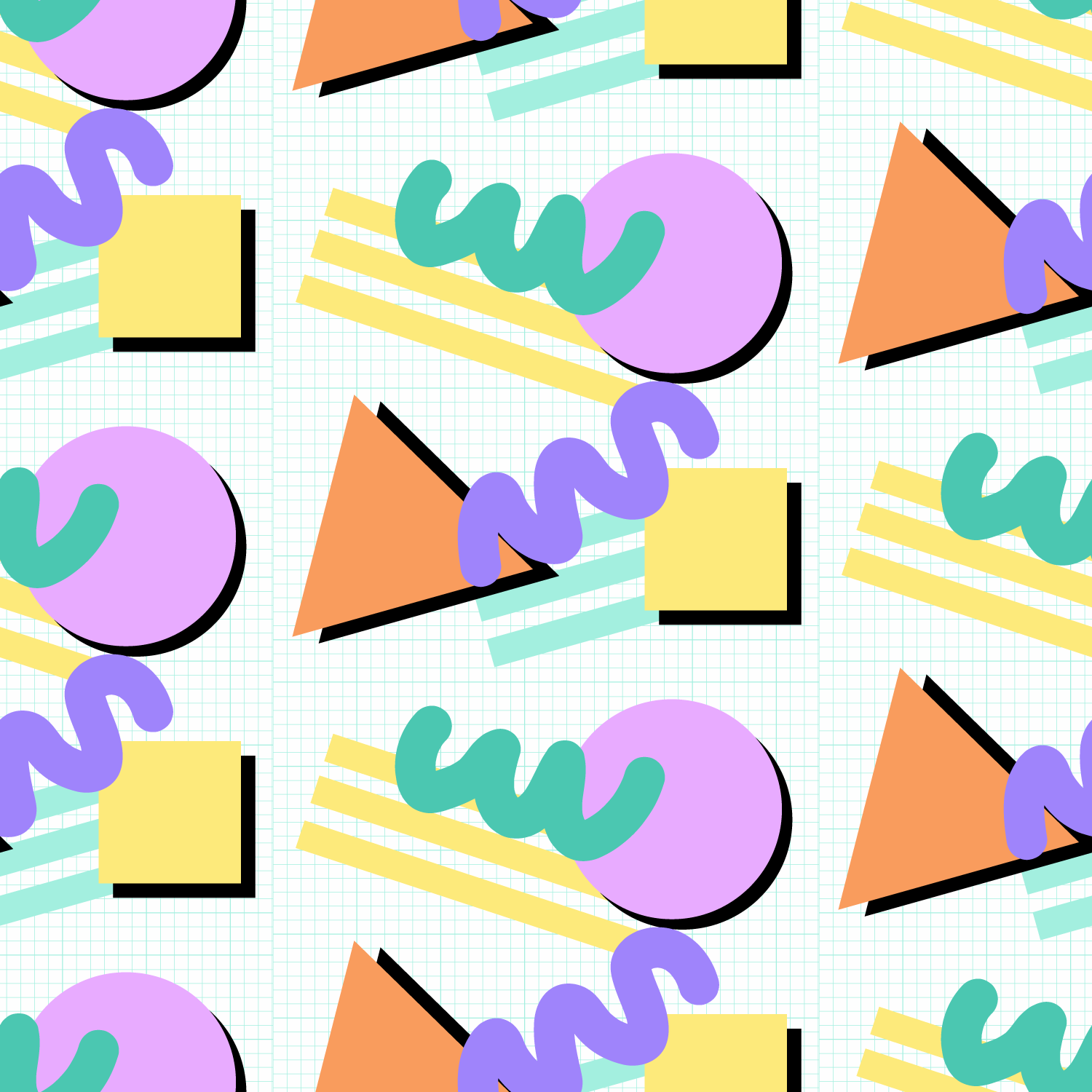 Repeated Patterns
Pop Art often features repeated shapes such as triangles and patterns like lines and dots.
Features that Pop:
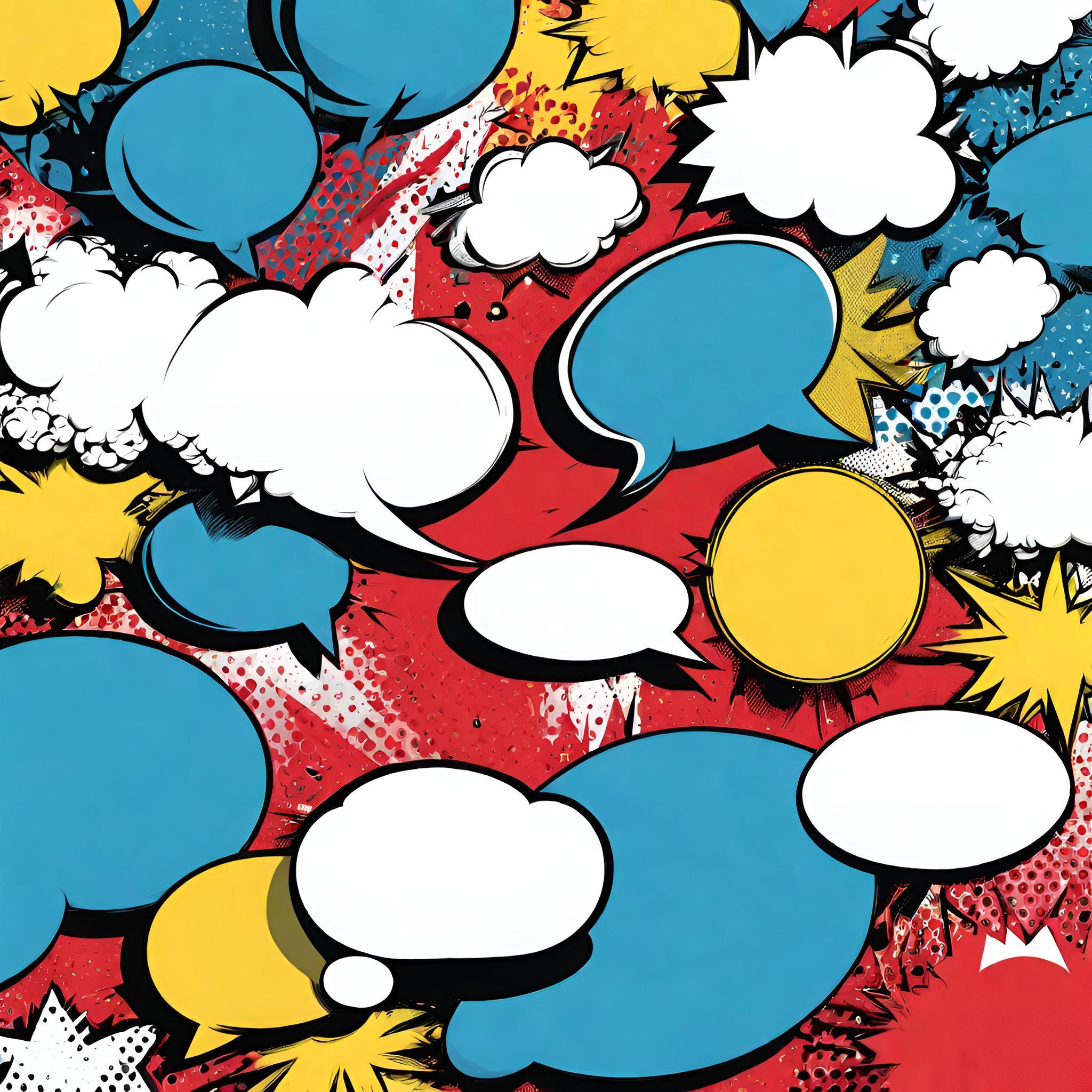 Words and Speech
Pop Art often features speech, thought bubbles, and action words, like in a comic.
Did you know
...that one of the most famous artworks of all time is an image of a banana?
!!!
!!!
!!!
!!!
Grab some colored pencils and a piece of paper, and try writing your name in Pop Art style!
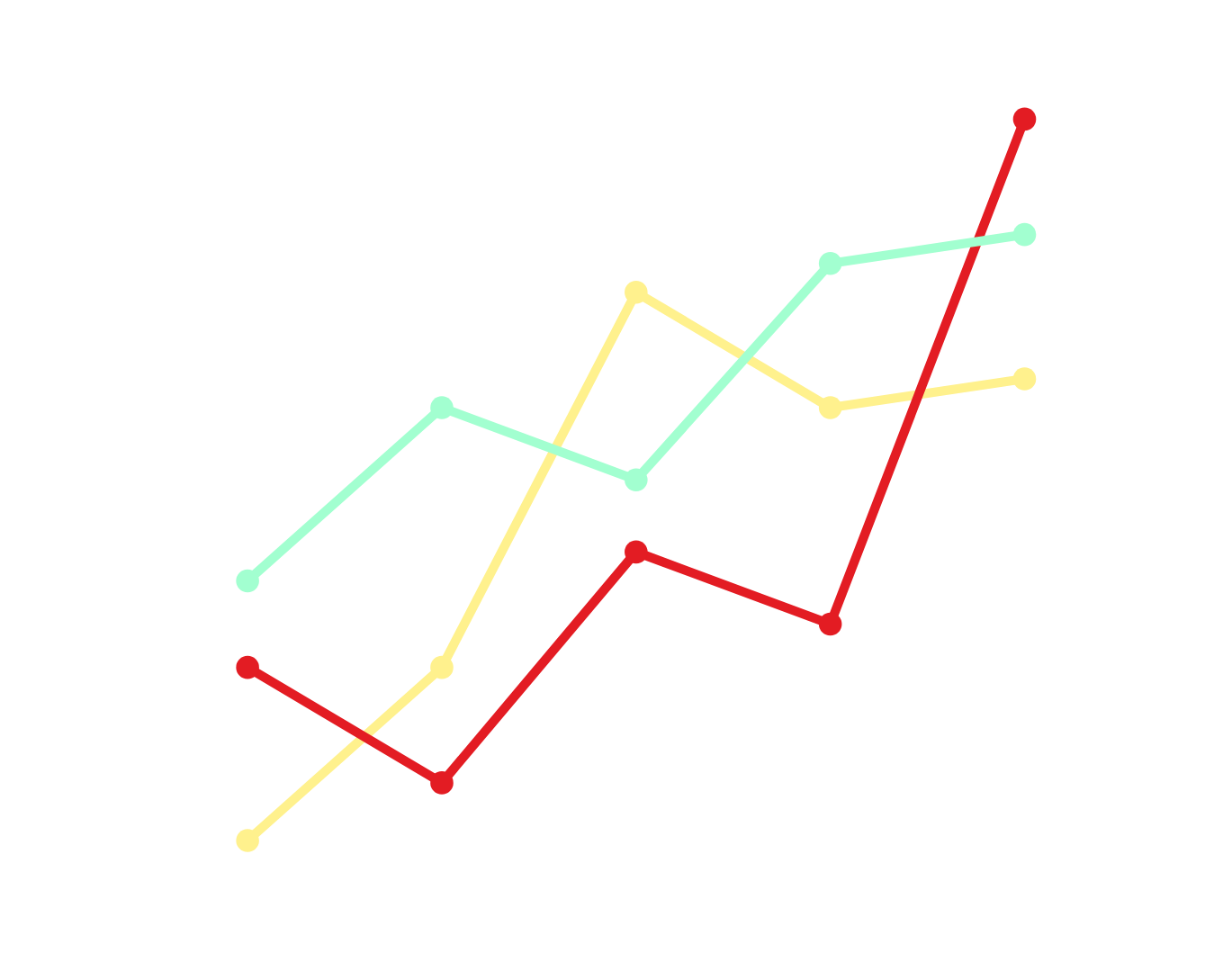 Add topic here
Lorem ipsum dolor sit amet, consectetur adipiscing elit, sed do eiusmod tempor incididunt ut labore et dolore magna aliqua.
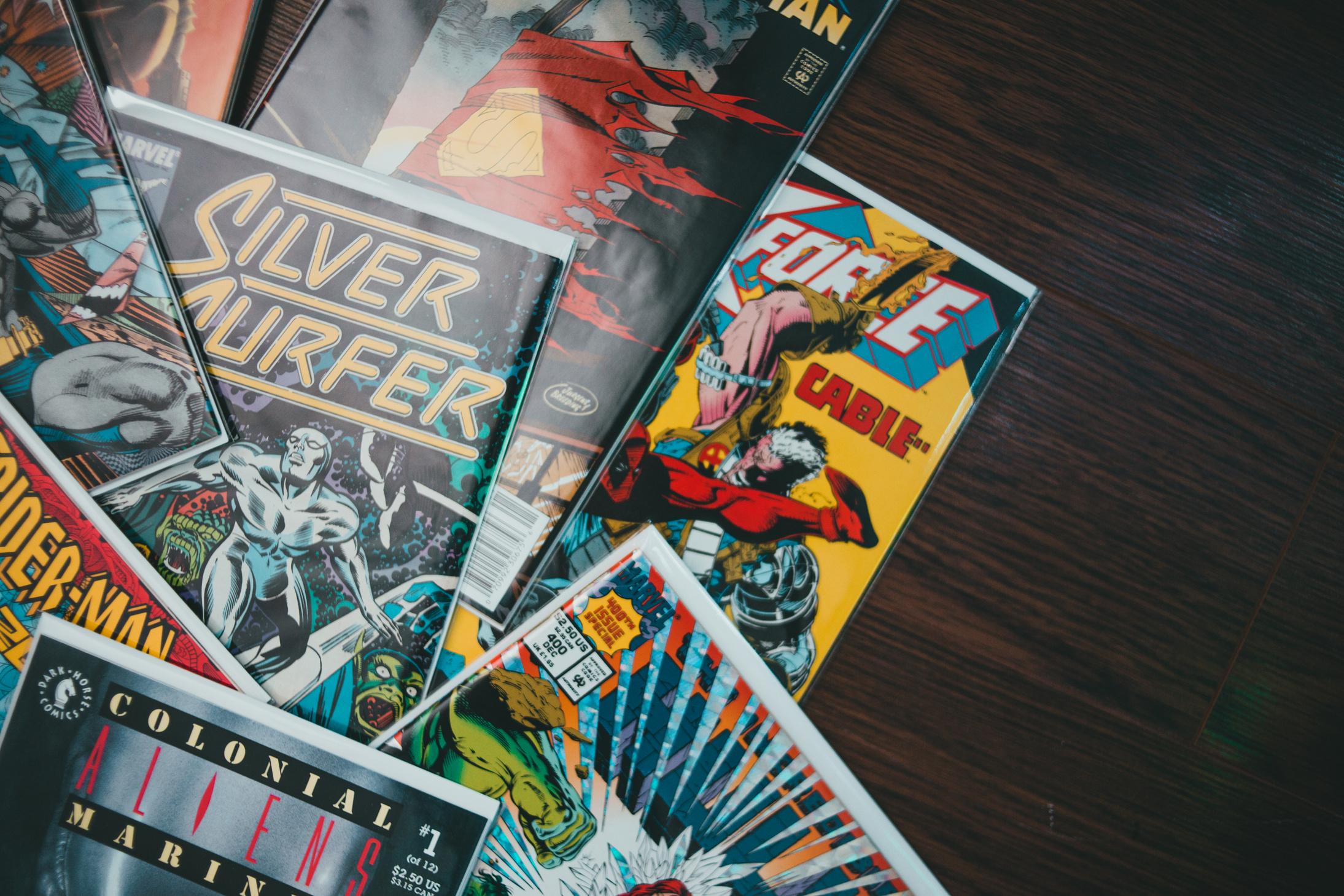 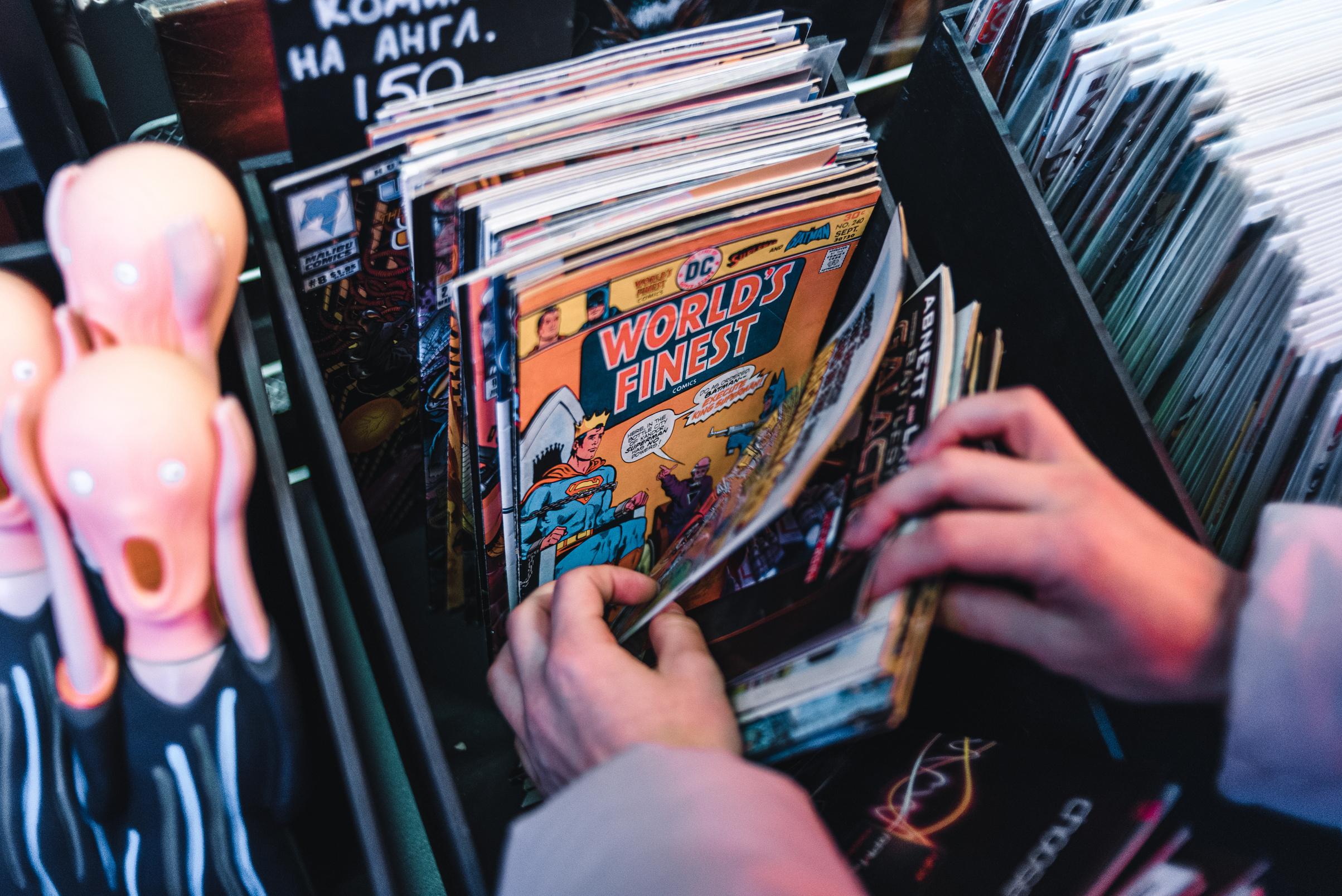 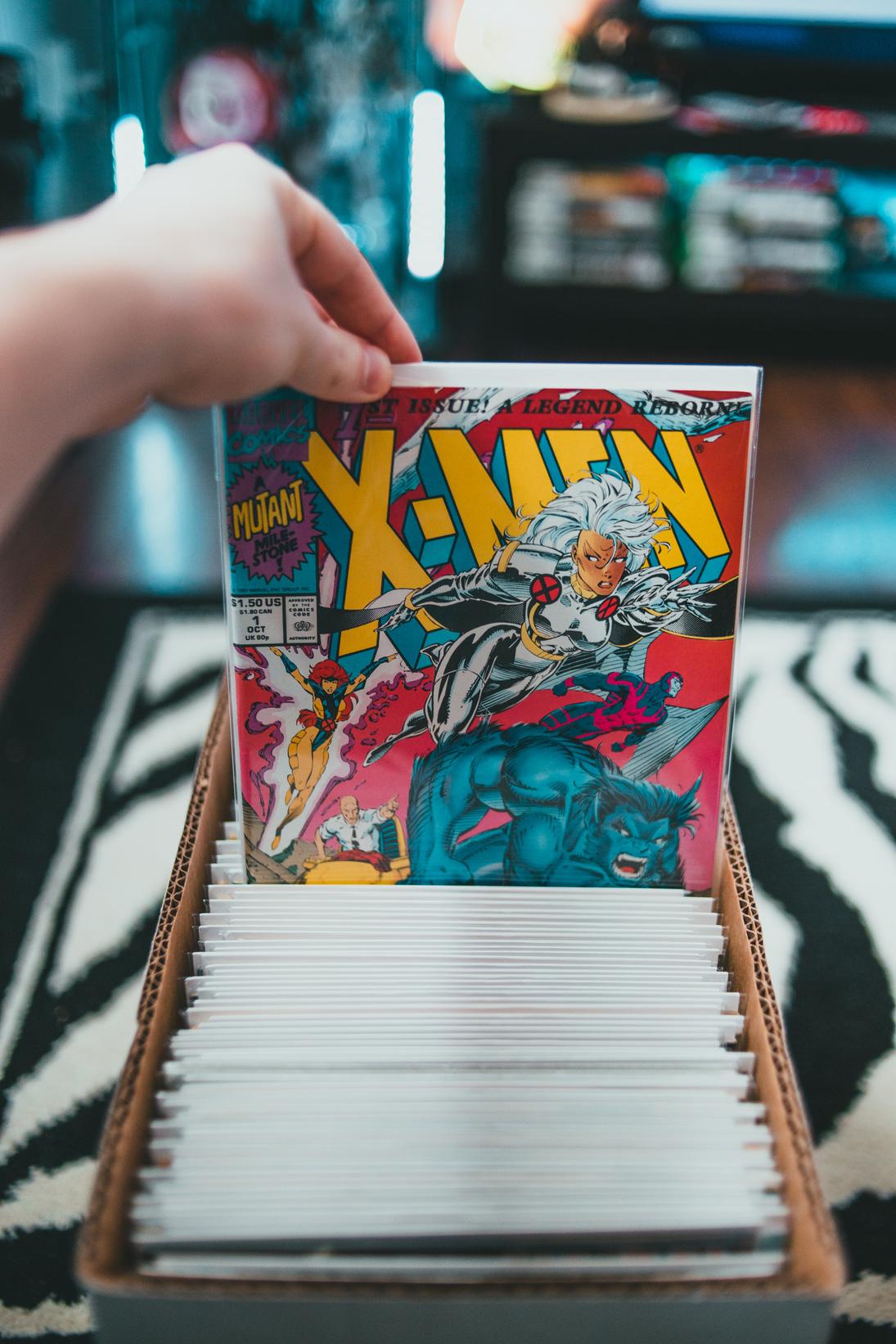 Photo Gallery
Name here
Name here
Name here
Students Page
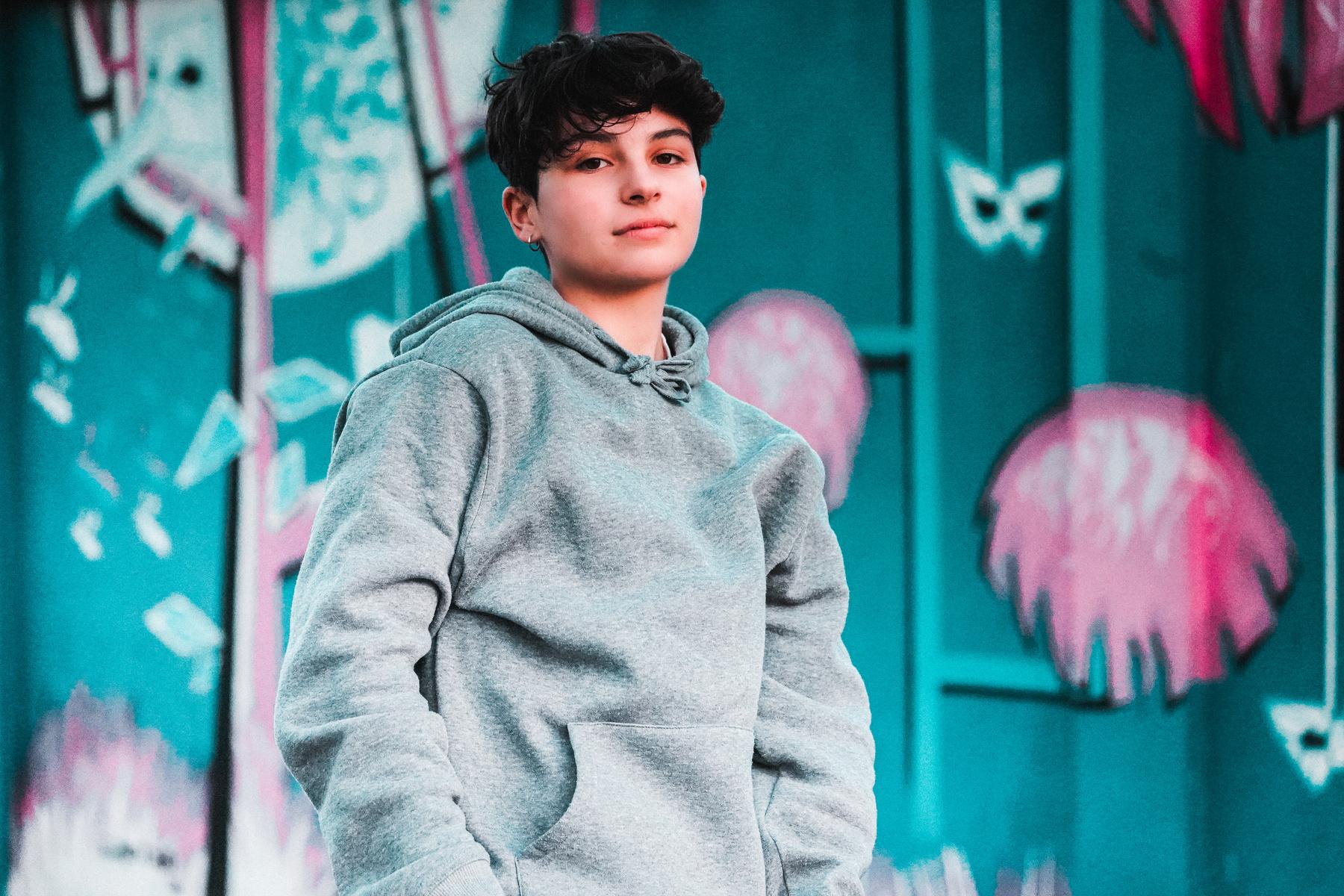 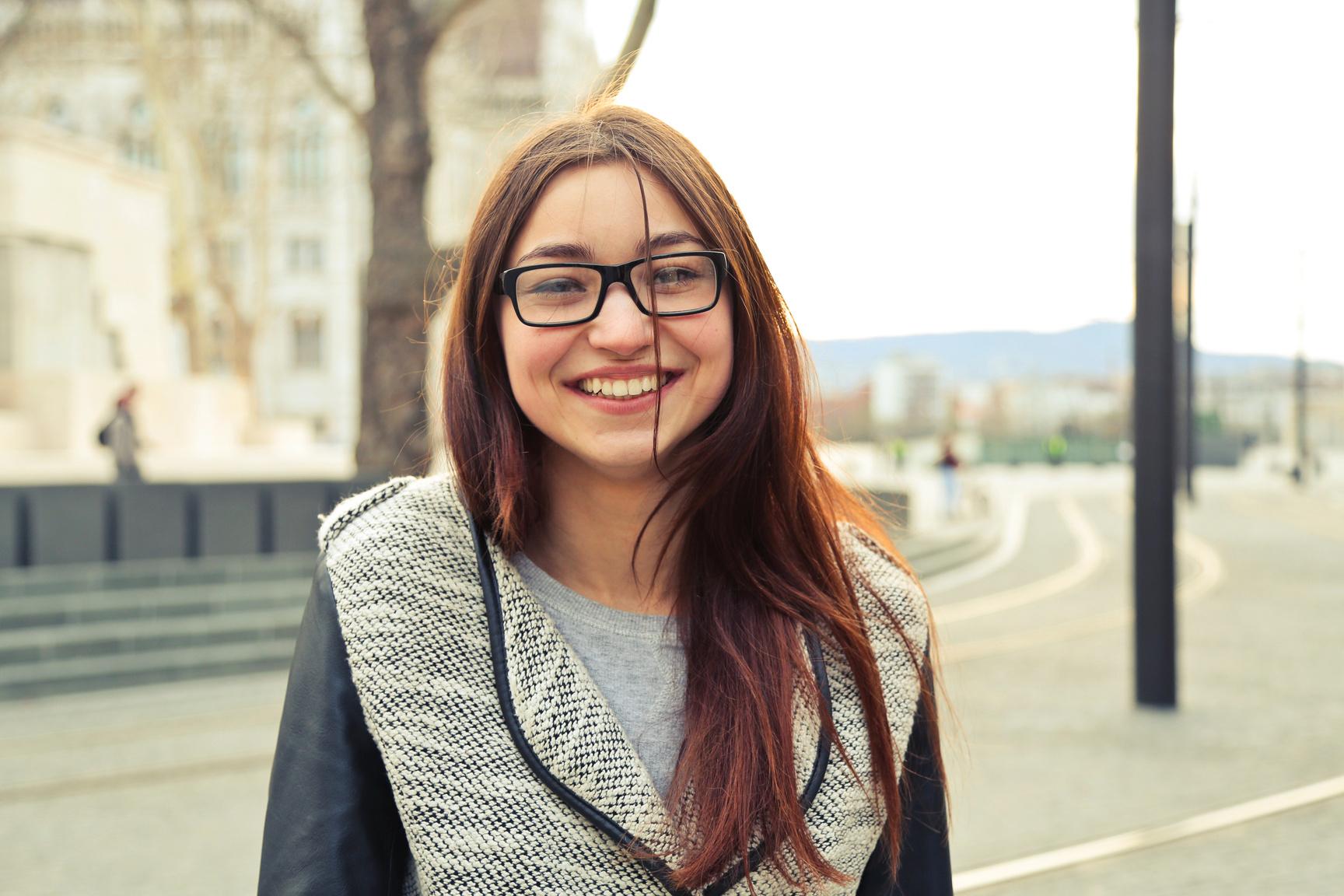 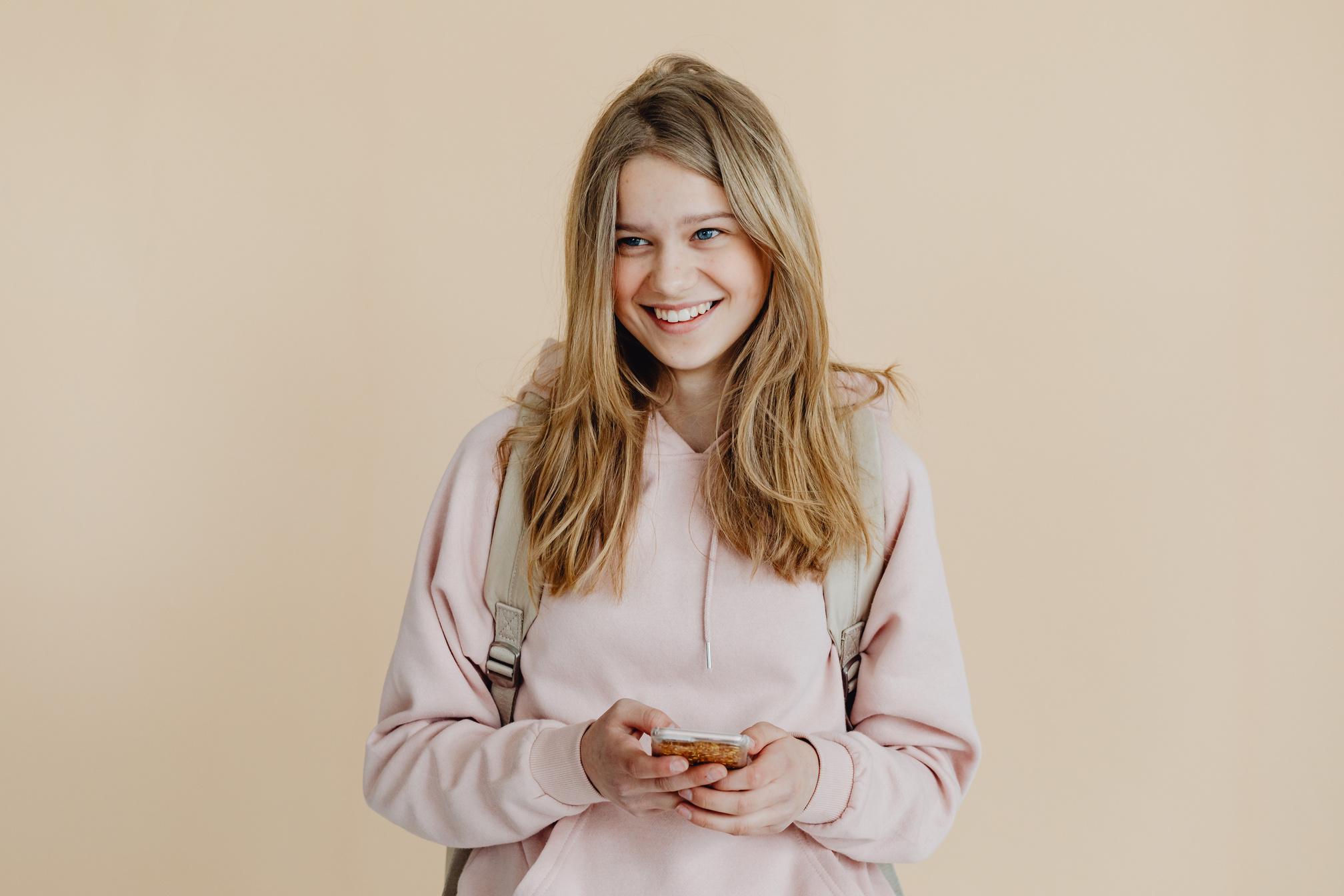 !!!
!!!
Thank you!!!
Lorem ipsum dolor sit amet, consectetur adipiscing elit, sed do eiusmod tempor incididunt ut labore et dolore magna aliqua.
Resource Page
Use these design resources in your Canva Presentation.

This presentation template uses the following free fonts:

Titles: Bangers
Headers: Oswald Bold
Body Copy: Oswald Regular

You can find these fonts online too. Happy designing! 

Don't forget to delete this page before presenting.
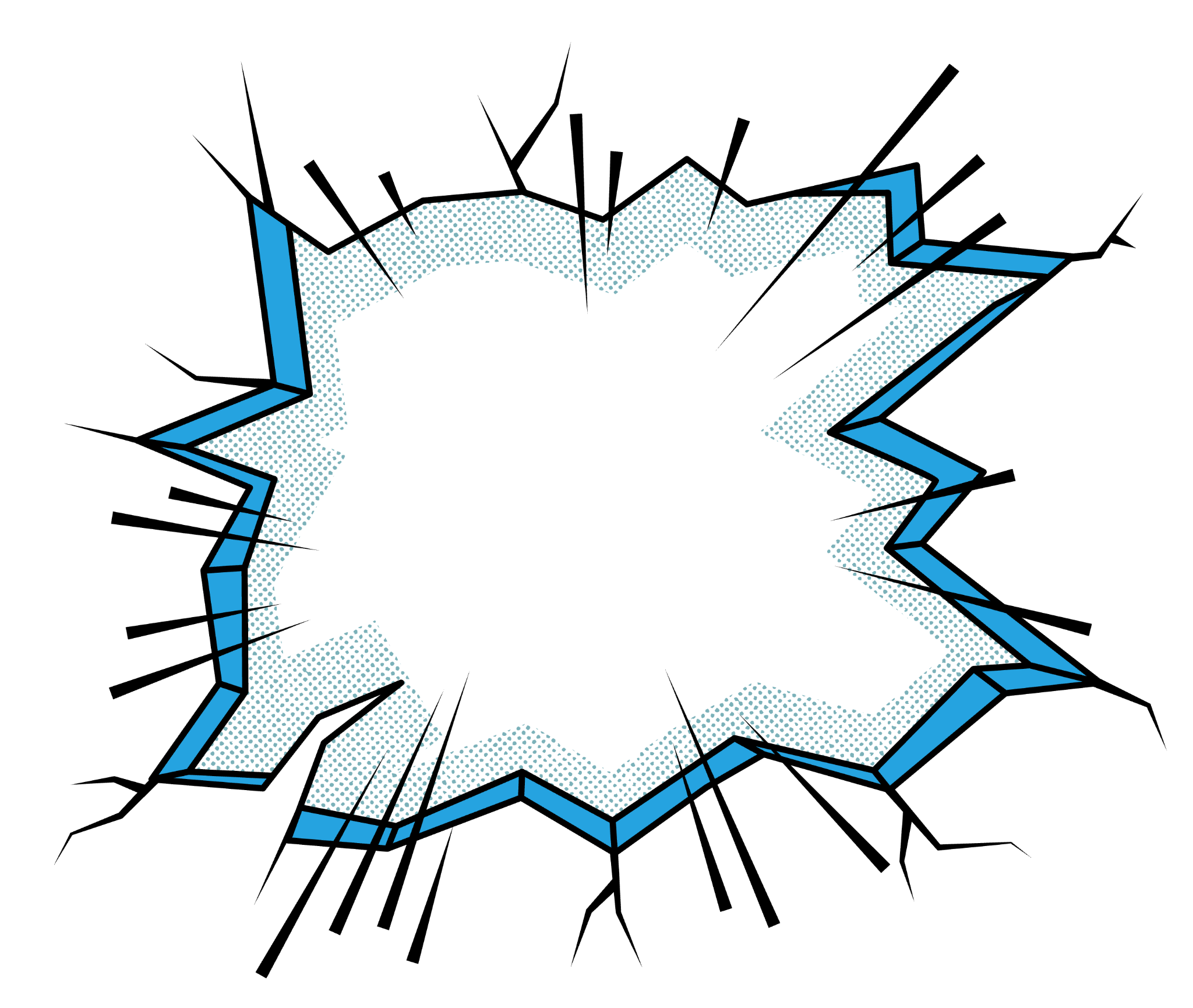 This presentation template is free for everyone to use thanks to the following:

SlidesCarnival for the presentation template
Pexels and Pixabay for the photos

Happy designing!